Post-16 Curriculum Group Meeting
Ayisha Ali

Education Resilience Team- Curriculum, Teaching & Learning
Ayisha.ali@birmingham.gov.uk
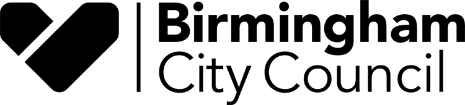 Birmingham City Council- Curriculum Groups
What are curriculum group meetings?

Where do they take place?

When do they take place?

Why do we have curriculum group meetings?

How do we support schools?
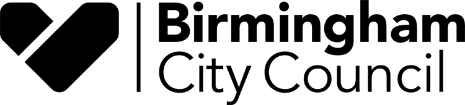 Key themes identified from Section 175- 2017
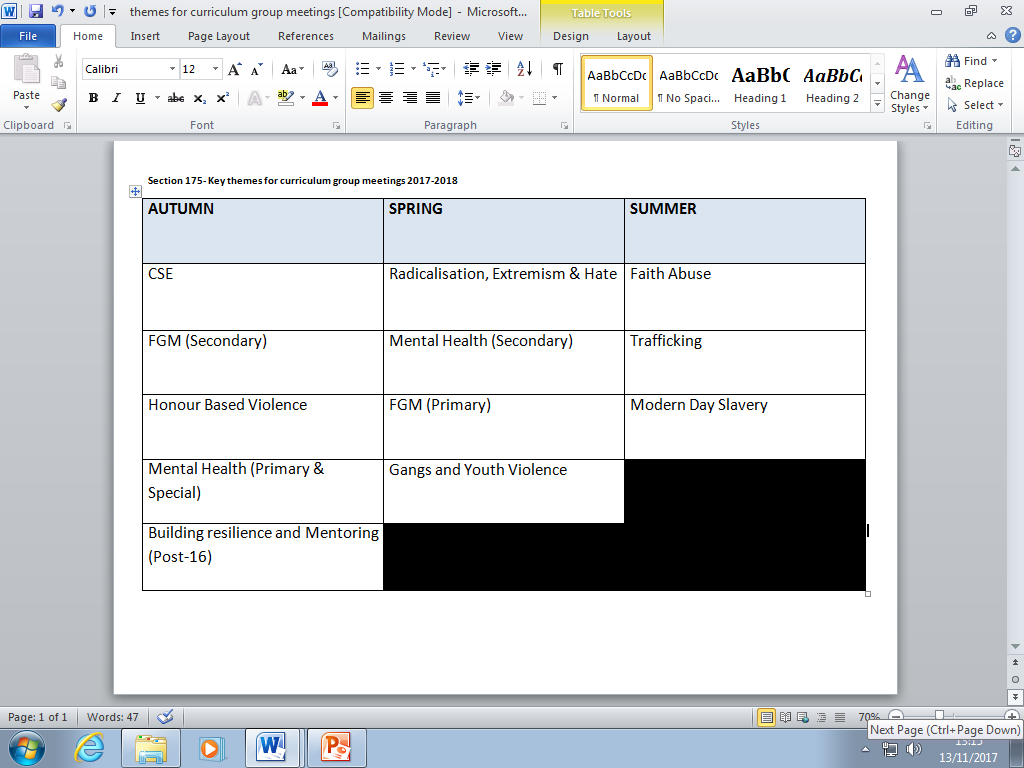 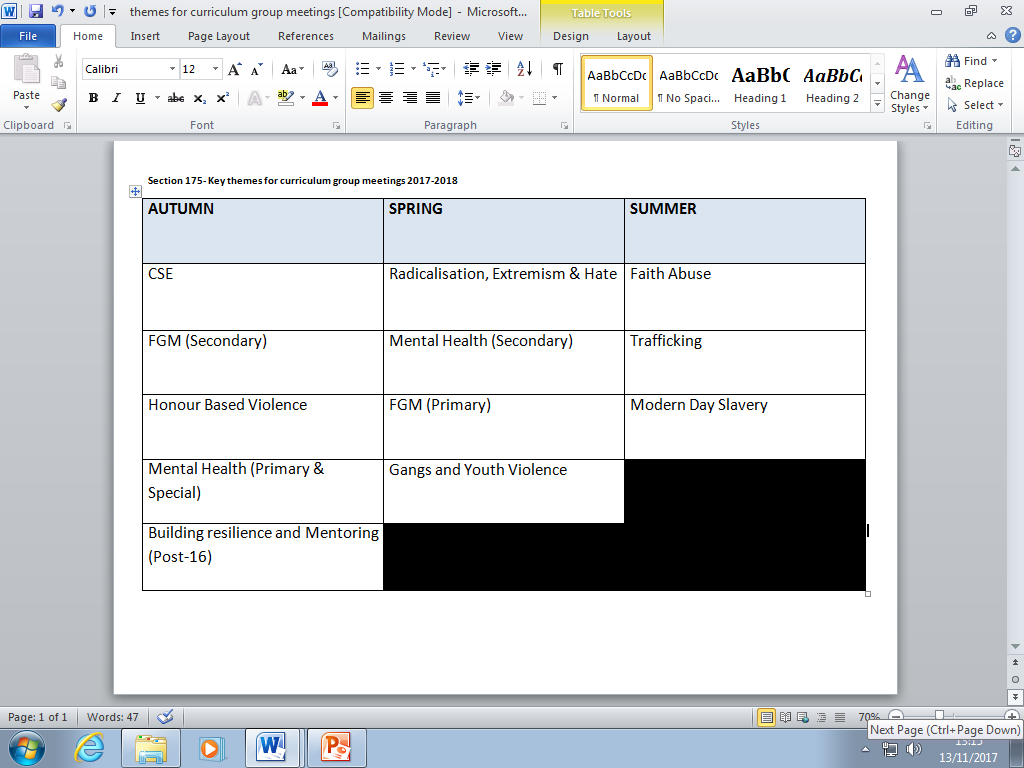 Autumn Curriculum Group themes:
CSE (Child Sexual Exploitation)
Loudmouth

2.    Honour Based Violence/Domestic Abuse
Women’s Aid- Expect Respect
Karma Nirvana

3.    FGM (Female Genital Mutilation)
INTEGRATE

4. Building resilience ,community cohesion  and mentoring workshops
Kikit
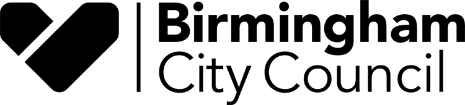 CSE resources
CSE (Child Sexual Exploitation)
Loudmouth http://loudmouth.co.uk/programmes/programme/working-for-marcus
BAIT
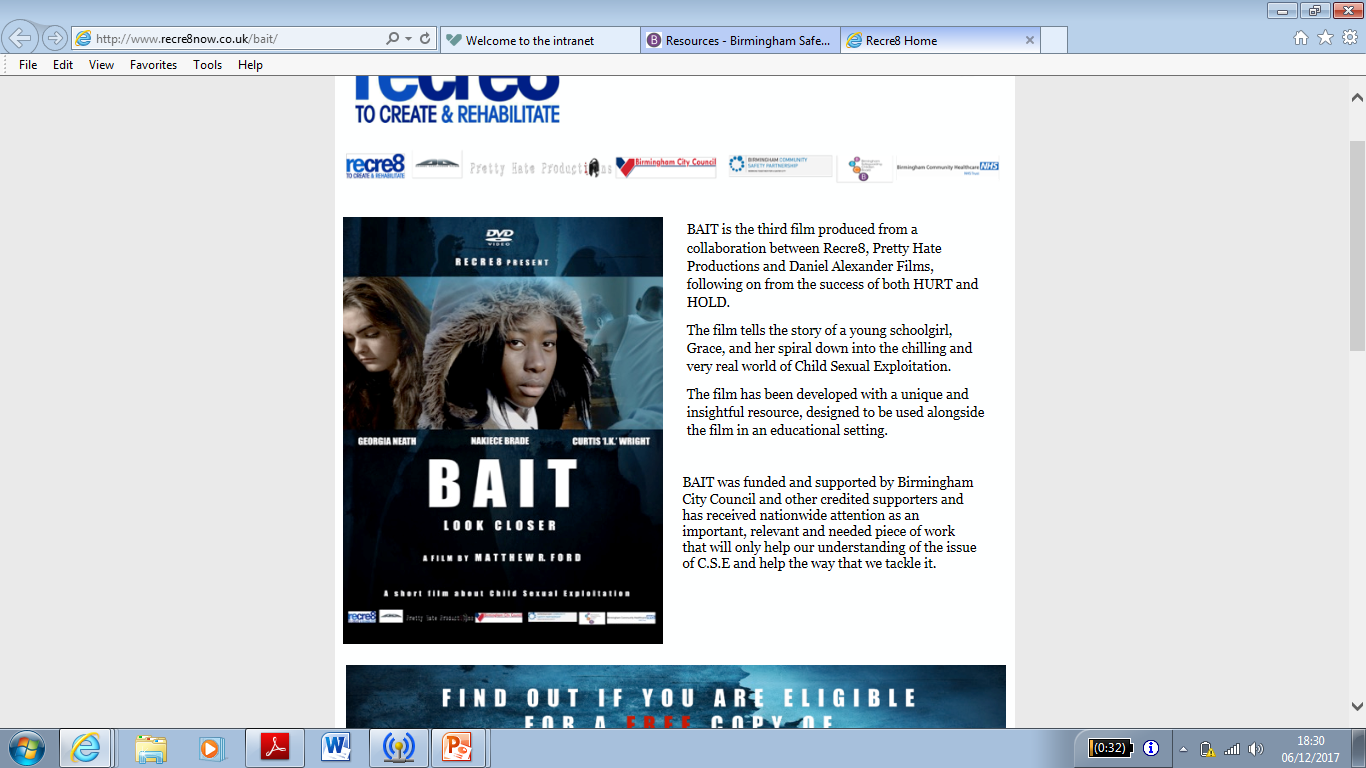 Honour Based Violence/Domestic Abuse
Year 12 & 13 Lesson plans also available
2.  Honour Based Violence/Domestic Abuse
Women’s Aid
Karma Nirvana
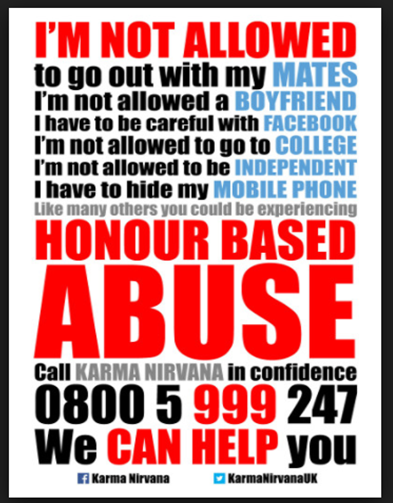 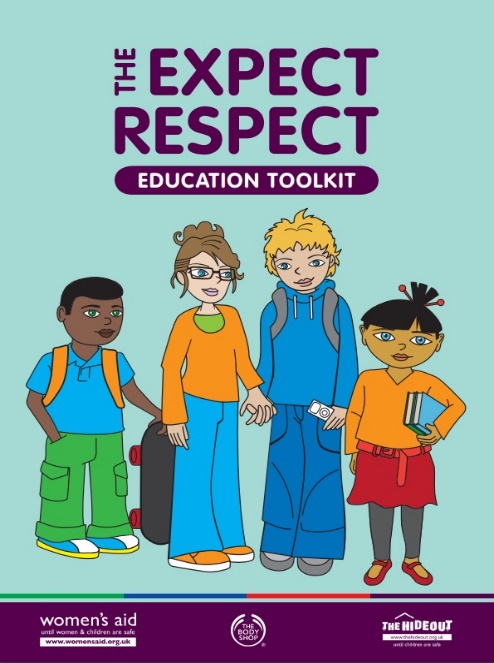 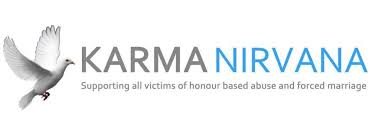 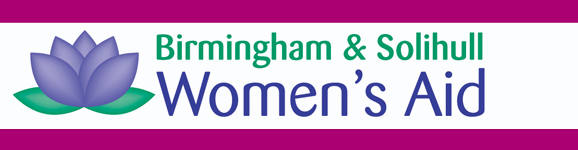 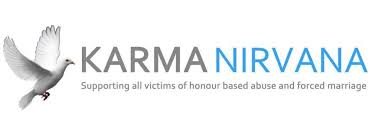 Honour Based Violence resource
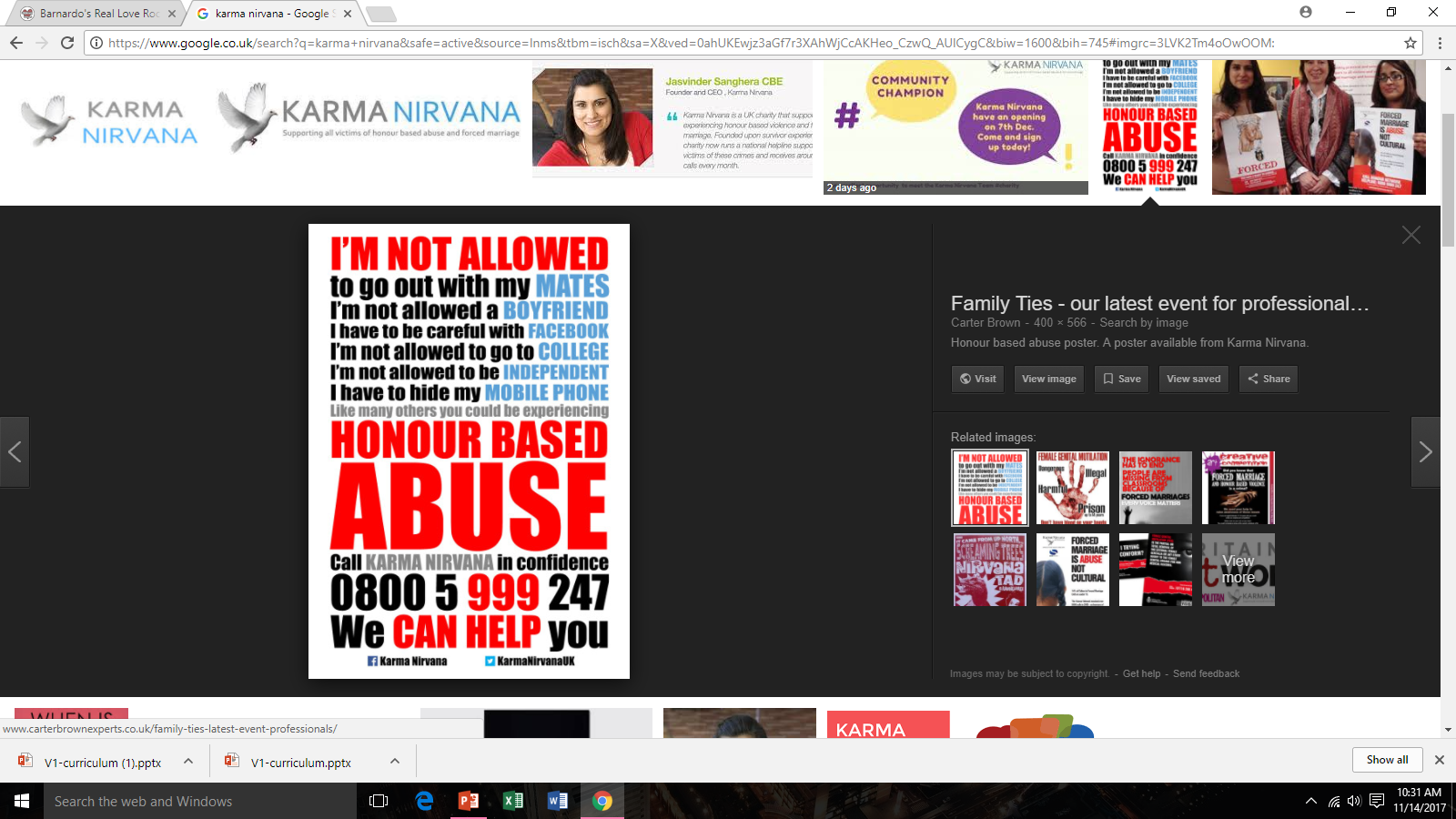 Raising Awareness Through Education

Raising awareness of honour-based abuse and forced marriage in education, particularly secondary schools is essential to preventing it. Many teenage victims are confused by what their family and community demands of them and what they feel is wrong.  Teachers are often unaware of these issues and nervous about how to manage them.

Karma Nirvana’s staff and survivors regularly speak in schools, 6th form colleges and universities delivering assemblies, lectures and workshops across the UK.  We also offer teacher training on how to recognise honour-based abuse and best practice in handling it.
https://www.youtube.com/watch?v=h_Xh5MXA7yY
“I wanted to thank you from the bottom of my heart for the time and advice you gave to one of my pupils earlier today. As a school nurse, I felt a huge gratitude that I was able to advise the girl to contact you and to talk through her current issues. This service is invaluable. I am aware of the charity, as representatives came to ‘XXX Girls High School to discuss the work of Karma Nirvana.
https://www.youtube.com/watch?v=wO6yRKlDKLA
http://www.karmanirvana.org.uk/
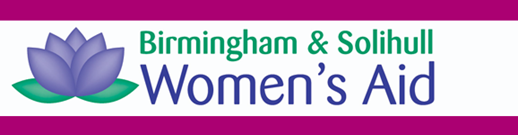 Women’s Aid resource
The Expect Respect

 Educational Toolkit

The Expect Respect Educational Toolkit consists of one easy to use ‘Core’ lesson for each year group from reception to year 13 and is based on themes that have been found to be effective in tackling domestic abuse.

Although the Expect Respect Education Toolkit is targeted for use by teachers within schools, it can just as easily be used by a range of other professionals working with children and young people in a variety of settings such as youth clubs or play schemes. You do not need to download the whole toolkit. You can just download the introductory section and the year that is appropriate to the age group you are working with.
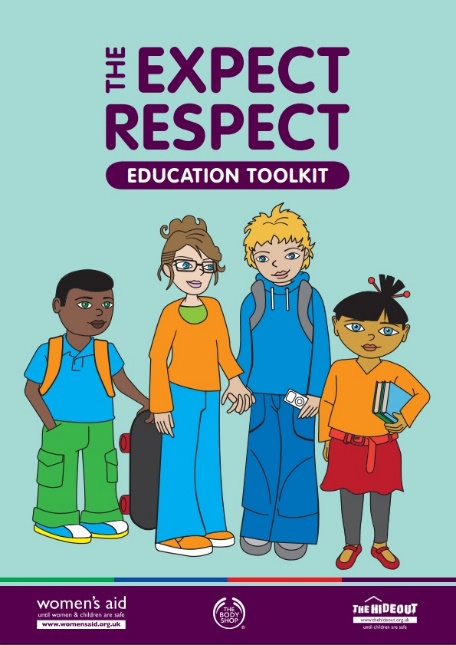 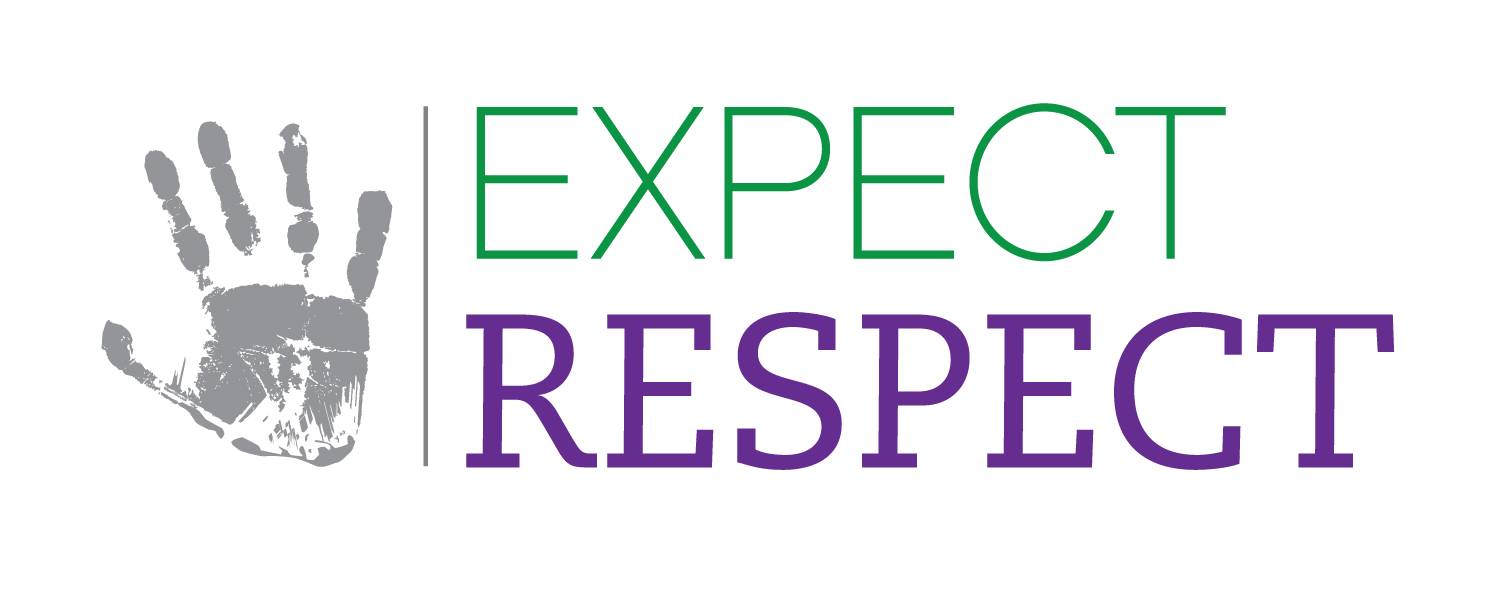 FGM
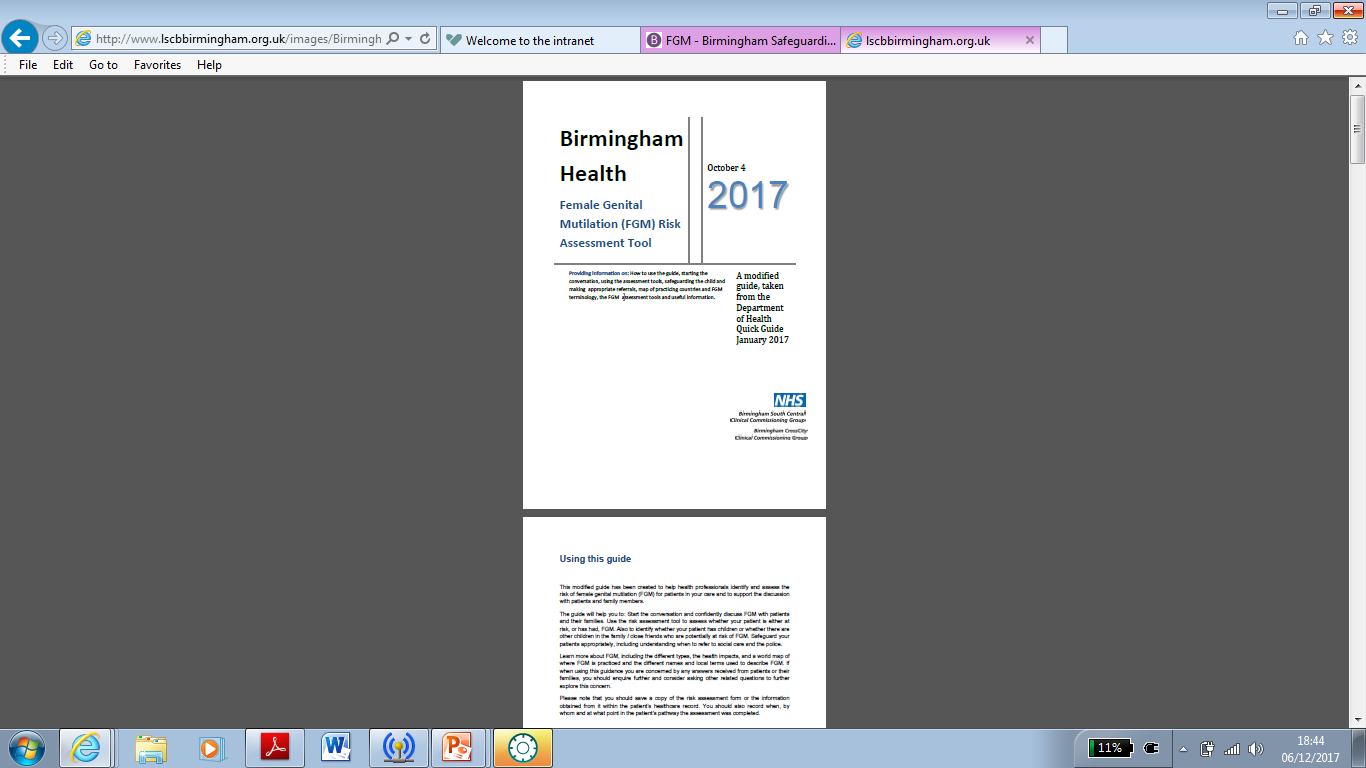 3.    FGM (Female Genital Mutilation)
Women’s Aid
INTEGRATE
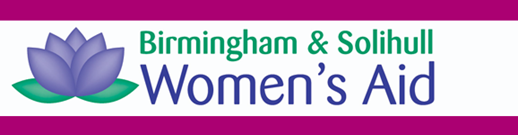 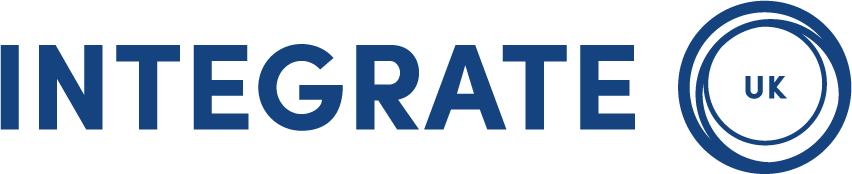 Building Resilience, Community Cohesion & MentoringMohammed Ashfaq
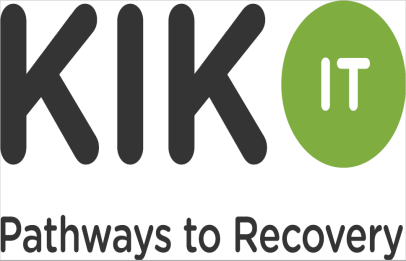 Integrate UK
@_IntegrateUK
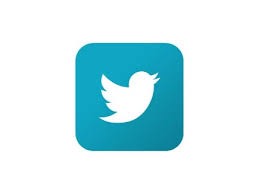 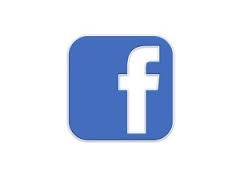 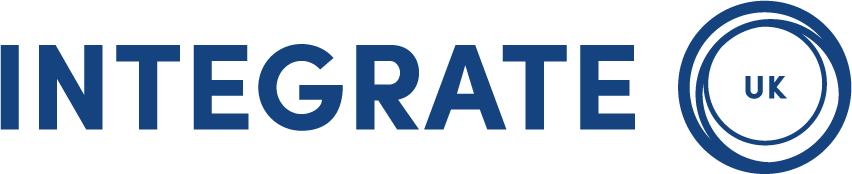 11
Peer education and training for front line professionals.
www.integrateuk.org
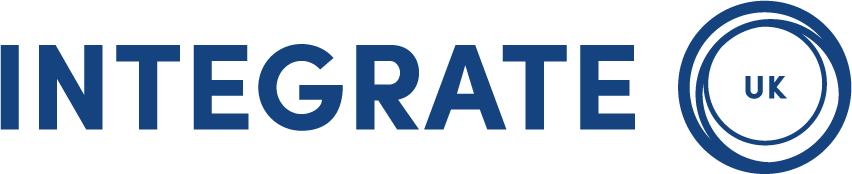 We deliver peer education around:

Female genital mutilation (FGM)
Grooming for Child Sexual Exploitation, radicalisation and gang culture;
Violence against women and girls (VAWG)
Honour based violence and abuse (HBV)
And….
FGM Safeguarding training for front line professionals
12
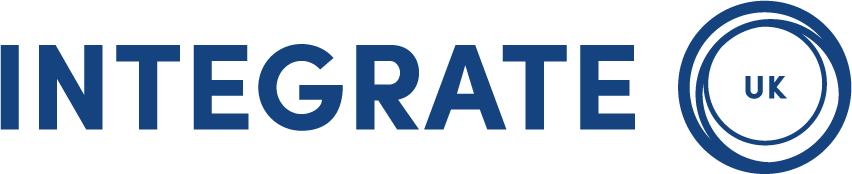 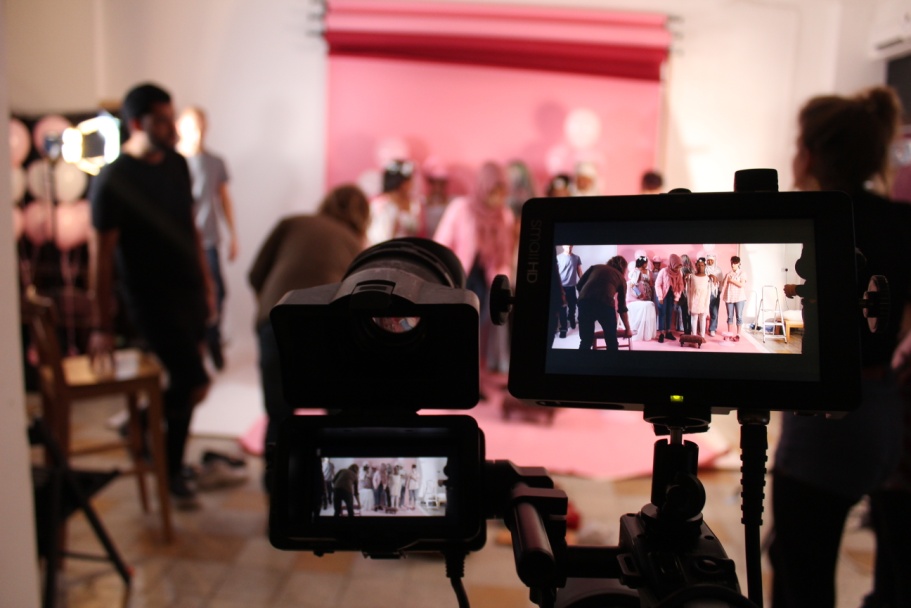 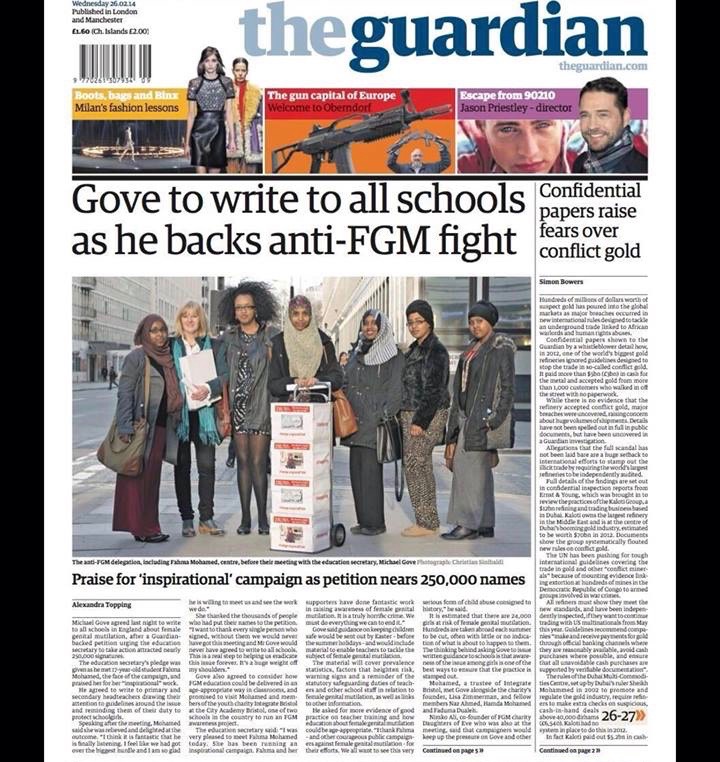 13
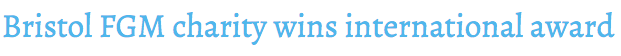